The Doctrine of the Church
	                          	       	       The Gifts
Panoramic
The Story of God 
as seen through
The Great Christian Doctrines
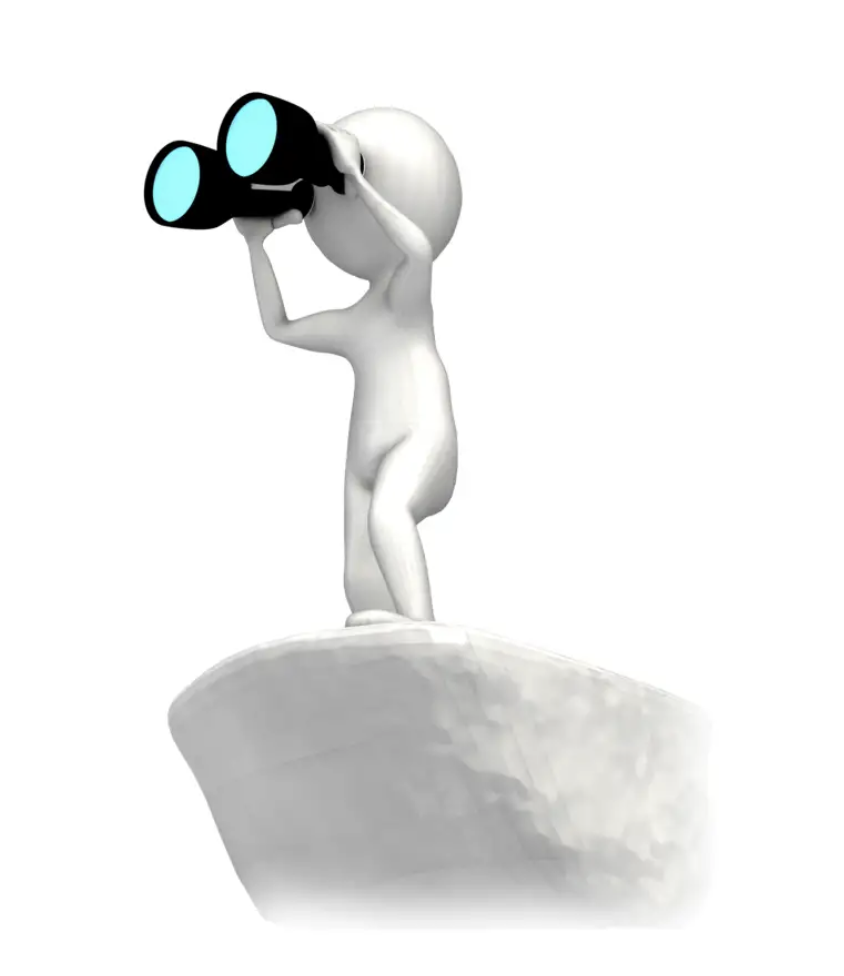 1
Last week I spoke to the worship of serving Christ.  In the pursuit of His purposes on earth, God has things for His people to do that will occupy our minds and energies and time.  As we fulfill what He has given us 				 to do, we should do it worshipfully, with joy and wonder – no matter what it is – even 				 menial labor, even the mundane.  We don’t often get to do the unusual or the 				 sensational, but it is how we do the unsensational things that makes them more, and that 			 distinguishes the Christ-follower’s service to Christ!  But we also don’t do it on our own!  				 That is why we have joy in our service  *When I was a boy, I was good with doing things 				 alone.  I didn’t  need others to be around me to be happy.  I was just happy with life, 				 alone or together. But if I could do something with my father, where he was showing 				 actual interest in me –where I could show off to him the progress in what I could do, I 				 was very happy to be with him!  I didn’t need him there to be happy, but it was very 				 special to have him with with me.  So when he took me trout fishing on the Plover River, north of Wausau, it was very special!  Likewise, when I am serving Jesus in some capacity, I am not alone.  He is with me, and I can feel that!  I know that He has not left me to serve Him by my own devices, but has given the Holy Spirit to His followers, who then accompanies me and gives me what I need to serve Him, and serve Him better than I would on my own!  But best of all – to be with Him and worship through any kind of service, that makes serving Him - sweet!  						 ~Now, in serving Him, there are many qualities and abilities that true Christ-followers exhibit, called “spiritual gifts”, which are received at the discretion of God [Ro. 12:6-8 / / Eph. 4:7,11-13]. Some can be labeled gifts of service (service to others), or of hospitality, or of leadership, or of administration (organization), or of generosity, mercy, encouragement, prophesy, evangelism, pastoring, teaching, and a special measure of faith [*Ro. 12:4-8].  Granted, many of these are a rather generic part of individual’s personality, under normal circumstances.  But when the Spirit of God enhances the natural abilities and experience of His followers, or when he gives them outright to Christians who would not normally possess them, they become powerful spiritual tools with which to accomplish His purposes inside and outside of the church.  All believers have spiritual gifts, but do not all have the same gifts [*1 Cor. 12:18-20].  It takes all of the gifts of all the individuals of the church to complete the Body of Christ, and, under the direction of the Head, Jesus, make it function properly as a cohesive unit [*Eph. 4:11-16]. Whatever gift(s), that a believer has been given by the Holy Spirit, is given for the purpose of being invested in the task of building up the church and winning the world for Jesus Christ (Matt. 25:14-30).  In this way, the entire Body of Christ carries on His work until He returns. In using our gifts to serve Jesus, we get to be with Him in a special way, which fulfills us like nothing else!
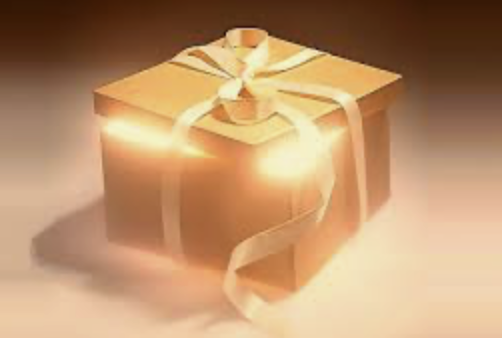 2
~[*1 Co. 12:4-11] - Another set of gifts.  Some of the more controversial gifts are gifts of healing (miracles), of knowledge (knowing things that only God can reveal), of discernment, and there is the “least of 				 all the gifts”, tongues [I Cor. 14:9,12,19], and there is the interpretation of tongues.  				 These gifts were an essential part of the plan of God for the early church, beginning 				 with their phenomenal first appearance to that earliest group of disciples at Pentecost.  				 These signs, which literally created a spectacle in the early church, brought in 					 thousands of converts.  They were also soon taken as a sign of God’s approval upon 					 the early church movement in Judea 	 [Acts 2:17,18 / 4:29-31 / 5:32].  They served the				  purpose for which they were intended when, through the aftermath of the events of 				 Pentecost, the gospel of Jesus Christ began to explode in foreign countries among 					 non-Jewish peoples.  These gentile converts to Christianity were ignorant of  the requirements of the Law of Moses, such as circumcision, and Sabbath Day, and the Jewish holy days.  Previously, it had been assumed by the early church that adherence to the Law of Moses was a necessary part of conversion to Christianity.  Yet, the first Jewish missionaries the countries beyond the borders of Israel witnessed among the new gentile converts the same manifestations of these more sensational gifts of the Spirit that they were accustomed to seeing among the Jewish converts back home in Judea.  This could only mean that the gentile converts had the approval of God previous to and exclusive of adherence to the Law of Moses [Acts 10:45-48 / 11:15-18, 23].  In the early dispute over whether or not the gentile Christian male converts had to be circumcised as part of the conversion process (Acts 15:1-5)  these spiritual gifts and signs among the predominantly gentile churches were the deciding factor in the decision of the Jerusalem Council (of apostles) that salvation was exclusively given by God on the basis of faith alone and not by adherence to the law (Acts 15:7-9).  This was a benchmark decision by the leaders of the early church and became the prevailing apostolic consensus regarding the key theology of salvation by faith in Christ alone.  			 							 ~In 1901, these more sensational “gifts” – that had basically died out since the early church – were resurrected and practiced by a particular group – the Pentecostals – which has been going strong ever since.  To tell you the truth, I don’t know if that was an act of God or an act of man.  I, personally, don’t involve myself in it, though.  The movement does not impress me, because it strikes me as quite chaotic and filled with error and excess.  *Personal experience – divisive!
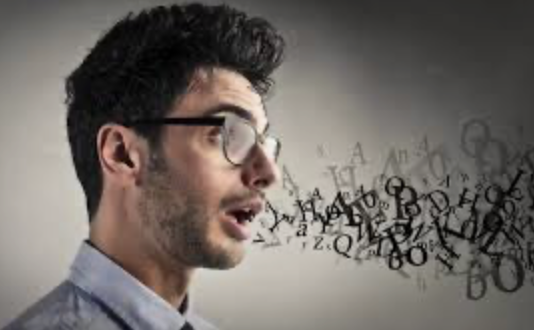 3
These gifts such as these were important to the early church because of severely limited access to both the authority of the apostles and scripture.  Yet, they did become a frustrating source of confusion even back 				 then [*1 Cor. 14:26-33].  The truth is that now the church has the clearly worded, and canonized 			 word of God through which the Spirit of God works [2 Tim. 3:16 / Heb. 4:12 / 2 Pet. 1:3,4]. But in 			 this movement of these days - the frequently used methods of pressuring and coaching, and of 			 working oneself into the state of emotionally frenzy – these are highly questionable techniques 			 for invoking the true manifestation of the Holy Spirit!  If and when the Holy Spirit wants to possess			 us for His purposes, He does not usually require our assistance.  At any rate, the apostle Paul 				 labels tongues as a minor gift of the Spirit as far as achieving the church’s objectives, yet 				 unfortunately in some Christian circles it is mistakenly touted as a spiritual necessity and a step up 			 to a new level of spiritual maturity.  However, since these gifts are practiced in these 				 denominations by Christians at all levels of spiritual maturity, this certainly is not an indicator of a 			 higher spiritual level or greater connection with the Holy Spirit!  This is not the way to spiritual maturity at all!  Simple obedience to Christ and the use of our gifts to serve Him, is always the way!  It is less dramatic, less immediately exciting, and less emotionally charged, but it is imperative to not take shortcuts if one is to actually  grow in Christ! *Growing takes time! *Remember that it is the slow, steady tortoise that wins the race!					          ~This does not mean these more sensational gifts are never legitimate, but it is essential that when they pop up, they be tested vigorously for truth, or the church risks being discredited by false claims, and Christ is brought into disrepute among the unbelievers [1 Cor. 14:23], and even the Christ-followers become discouraged. But here is the key;  the true GIFTS of the Spirit – when they are harnessed for serving the purposes of Christ - they must be accompanied by the FRUIT of the Spirit – love, joy, peace, patience, kindness, goodness, faithfulness, gentleness, and self-control! THAT is the picture of success for the Christ-follower - using our gifts to serve Christ, and doing it under the influence of the Spirit’s sweet fruit!  People who are serving Christ, and who are also profoundly changed  by Him in their temperament, their reactions, their inner conversations, their love and care of people – by their kindness and humility, etc…!  In this way, the Spirit always brings unity and harmony and productivity to the church, which empowers her for greater success in her mission [*Eph. 4:12,13; Rom. 12:1,2].  Find your gift(s), use them, but use them lovingly, joyfully, worshipfully!
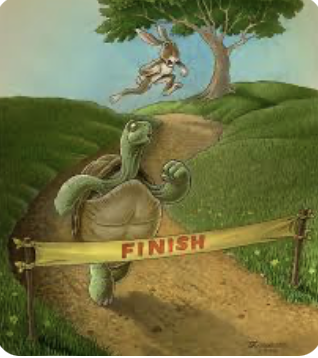 4